Les Bonnes Pratiques d’Hygiène
Notions de base
Bonnes Pratiques d’Hygiène (ou de fabrication) =
Ensemble de mesures de base à prendre pour conserver la santé du consommateur d’une denrée alimentaire
Bonnes pratiques d’Hygiène
Les bonnes pratiques d’hygiène permettent de produire un aliment sain:
Sécurité: aliment sans danger (ni salmonelle, ni clous, ...)
Salubrité: aliment acceptable d’un point de vue qualité (ni odeur, ni altération, ...)
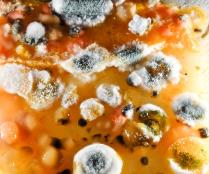 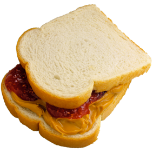 Les dangers
Présence d’un agent biologique, biochimique ou physique ou état de l’aliment ayant potentiellement un effet sur la santé.Il existe 4 types de dangers:- biologiques- physiques- chimiques- allergènes
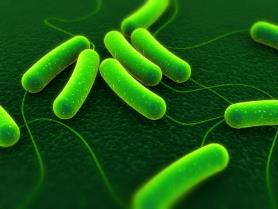 Les dangers : physique
Présence de corps étrangers dans l’aliment Exemples:
éclats de verre, bouteilles, lampes, ... 
cailloux, sable, terre, copeaux de bois, ...
morceaux métal : boulon, écrou, clou, aiguille, ...
animaux : arêtes de poisson, bouts d’os, ...
vermines : insectes, araignées, souris, ...
personnel, bijoux, stylo, cheveux, gobelets, ...
Les dangers : chimique
Présence de résidus de produits chimiques dans l’aliment

agriculture : insecticides, pesticides, fongicides, antibiotique, hormones, nitrites, nitrates, engrais, ...
milieu environnant : métaux lourds, dioxines, PCB, mycotoxines, ...
additifs : conservants, colorants, ...
processus de fabrication : résidus de produits de nettoyage et désinfection, additifs, solvants, colle, encres, ...
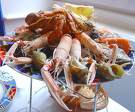 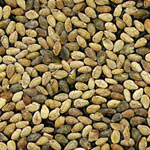 Les dangers : Allergenes
Produits susceptibles de provoquer une réaction allergique.

Une réaction allergique peut se manifester par de l’eczéma, migraine, diarrhée, urticaire, ... Ou d’autres troubles pouvant même entraîner la mort.

La législation européenne recense 14 allergènes:Gluten, crustacés, œufs, poissons, arachides(noisettes, cacahuètes), soja, lait, fruits à coque, céleri, moutarde, sésame, sulfites,lupin, mollusque
Le dangers : biologique
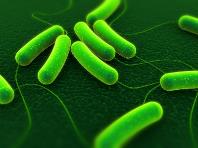 Présence de bactéries, virus, moisissures, parasites,...
pathogènes dans l’aliment

Pathogènes = provoquent des :
infections : directement par des pathogènes vivantsex. : salmonelle (œuf, noix, …), listeria (œuf, produits laitiers)
intoxications : par des toxines fabriquées par un pathogèneex. : staphylocoque doré, clostridium botulinum, Bacillus cereus, …
Risques biologiques : les bactéries
résultent d’une mauvaise hygiène
ont une croissance extrêmement rapide
sont parfois pathogènes
sont infiniment petits
se trouvent partout
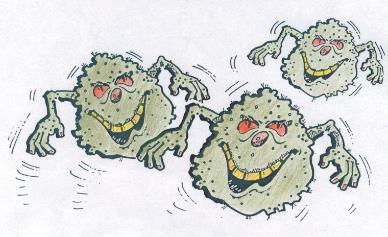 La croissance bactérienne
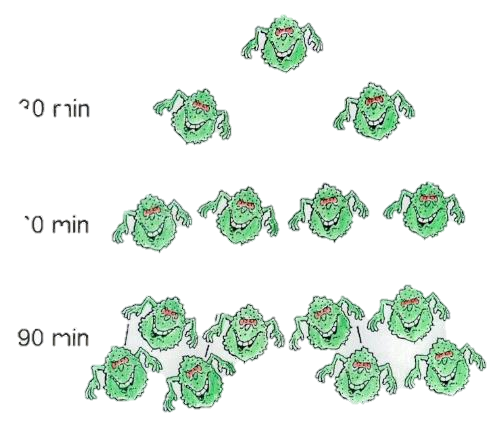 Après 10 heures :
+ de 1 million !
Croissance bactérienne : besoins
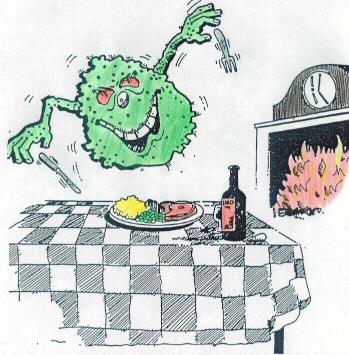 nourriture
humidité
chaleur
temps
air (oxygène)
Quelques notions de microbiologie
Pour qu’il y ait intoxication alimentaire, il faut ingérer une dose minimale infectante
 Il faut empêcher la multiplication !

Comment ?
Quelques notions de microbiologie
La multiplication microbienne dépendant des facteurs suivants:
température
eau
oxygène

On peut agir sur ces facteurs pour limiter la multiplication microbienne
Bactéries et température
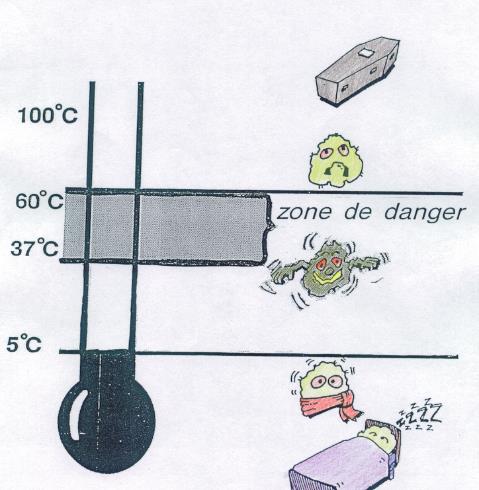 Bactéries et température
Pasteurisation et stérilisation sont les deux processus les plus courants pour éliminer les micro-organismes

1. La pasteurisation 
On chauffe le produit à une t° de 60°c à 90°c pendant une durée de quelques secondes à 20 min
 destruction de presque tous les germes pathogènes (sauf les bactéries sporulées)
Bactéries et température
2. La stérilisation
On chauffe le produit à une t° très élévée (115°c à 140°c) pendant une durée de quelques secondes à quelques minutes
destruction de presque tous les micro-organismes (les pathogènes…mais malheureusement les bons aussi !)

Pour ces deux processus, la bonne combinaison 
Temps / température est un élément crucial !
Bactéries et « activité de l’eau »
« L’activité de l’eau » est la quantité d’eau se trouvant naturellement dans les aliments susceptible de « donner à boire » aux micro-organismes.

On peut diminuer celle-ci ainsi :
dessication
congélation
ajout de sel
ajout de sucre
Bactéries et oxygène
La plupart des bactéries ont besoin d’oxygène.

On peut donc tenter de les en priver grâce aux techniques :
des emballages sous vide
des emballages sous atmosphère modifiée (gaz carbonique)
Autre moyens pour limiter la multiplication microbienne
Additifs / conservateurs : ne détruisent pas les micro-organismes, mais stabilisent leur nombre

Remarque : un produit acide et/ou fermenté « se défendra » mieux contre des contamination biologiques
Symptômes de l’intoxication alimentaire
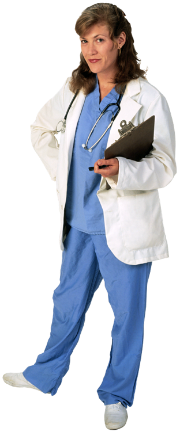 mal au ventre
diarrhée
nausée
vomissements
fièvre
Symptômes de l’intoxication alimentaire
Du simple dérangement intestinal jusqu’à l’hospitalisation (voire la mort, dans certains cas extrêmes).

Groupes plus vulnérables :
Les enfants
Les personnes âgées
Les personnes malades
Les femmes enceintes
Importance de l’hygiène
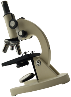 sanitaire : moins de malades

économique : meilleure conservation du produit, exportations possibles, accidents évités, ...

légale : les bonnes pratiques d’hygiène (BPH) sont imposées par la législation
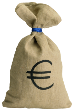 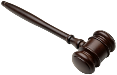 Sécurité des aliments dans la presse
Au-delà de la santé du consommateur, une contamination entraîne:
Des arrêts de production (nettoyer la zone, contrôler et retravailler les lots contaminés, ...)
Une perte de confiance des clients
Une atteinte à l’image de marque de l’entreprise
Des amendes administratives et un contrôle renforcé
... risque pour la santé…financière de l’entreprise…et donc risque pour les emplois !
Sécurité des aliments dans la presse
Quelques exemples de scandales
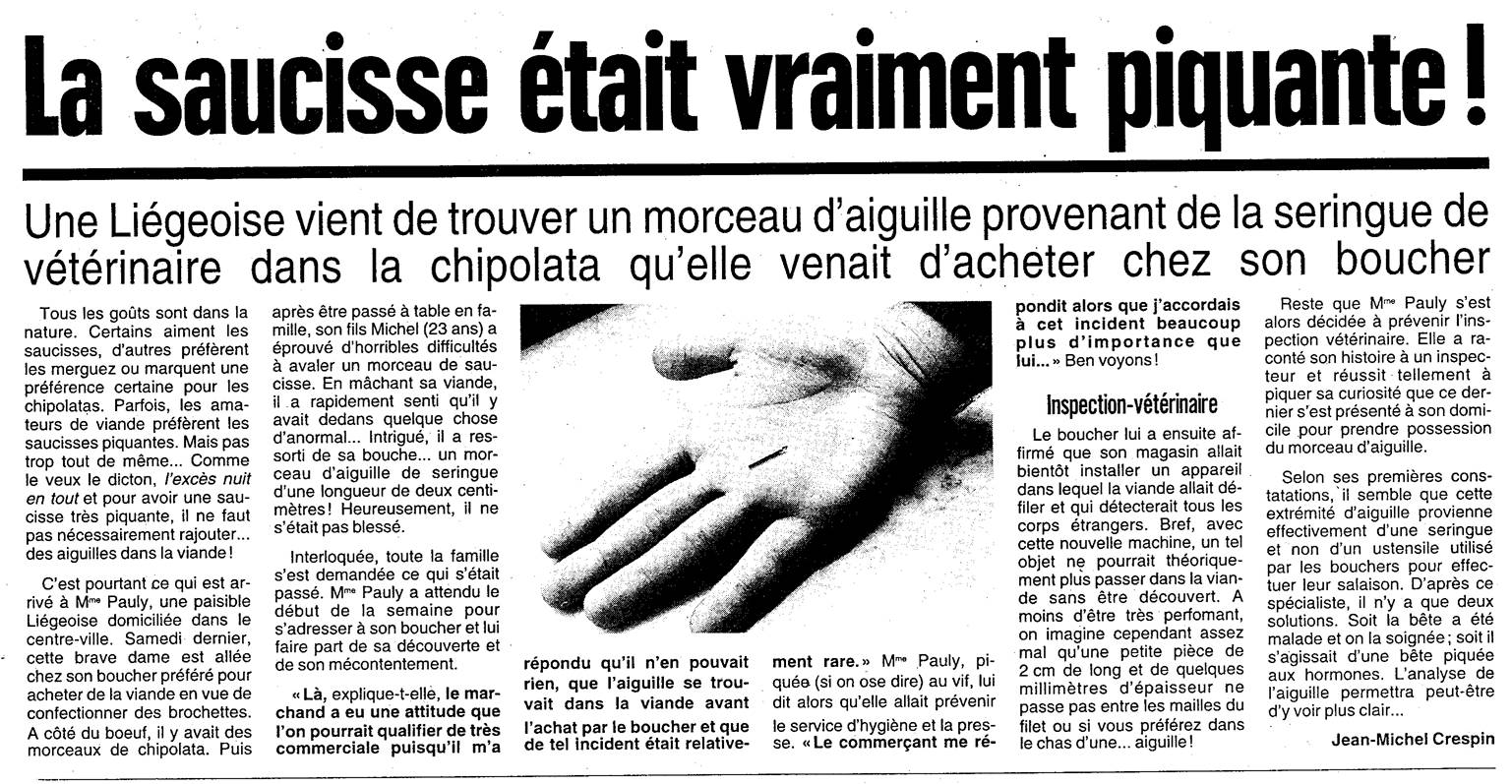 Sécurité des aliments dans la presse
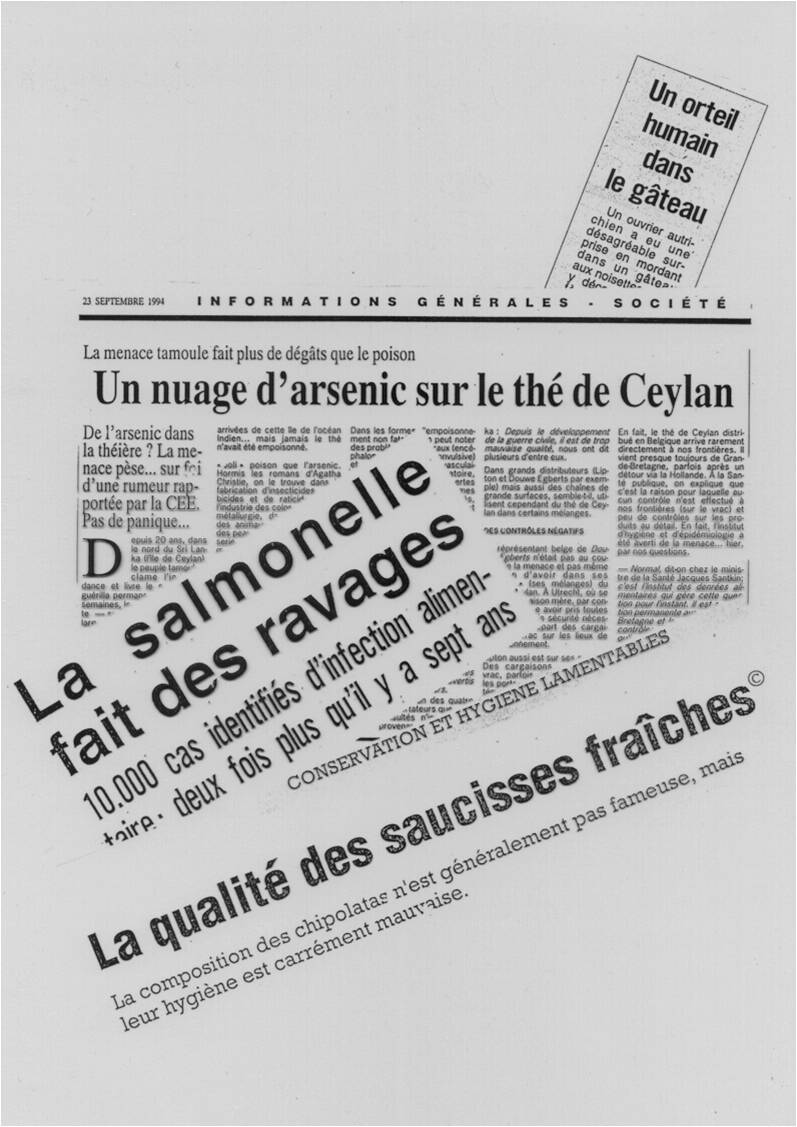 Sécurité des aliments dans la presse
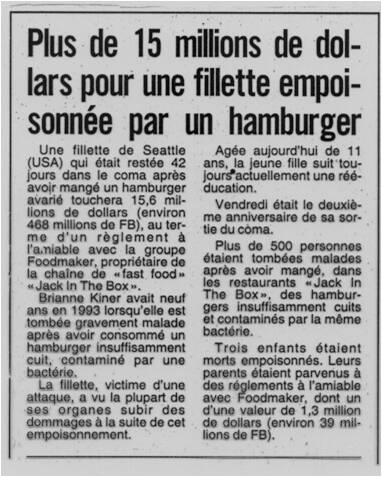 Comment lutter?
Les bonnes pratiques d’hygiène par les « 5 M »
Milieu
Main d’œuvre
Matières premières ou produits
Materiel et équipement
Méthodes de travail
Comment lutter?
Les bonnes pratiques d’hygiène par les « 5 M »
Milieu
Main d’œuvre
Matières premières ou produits
Materiel et équipement
Méthodes de travail
Milieu
éviter les contaminations croisées : séparer les secteurs (sale / propre, chaud / froid, emballage / déchet, alimentaire / non alimentaire, produits allergènes / non allergènes, ...)

Principe de la « marche en avant » : pas de retour en arrière, ni croisement. On va toujours du plus sale vers le plus propre
Milieu : agencement des locaux
Marche en avant :
Mauvais
Bon
Milieu
aménagement permettant un nettoyage facile : matériaux lisses et lavables
Contrôle de l’eau potable
Maîtrise de la contamination de l’air
Milieu : gestion des déchets
Poubelles : 
étanches
maintenues fermées
vidées régulièrement
nettoyées
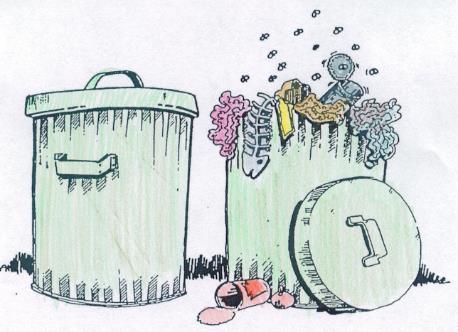 Milieu : lutte contre les nuisibles
rats, souris, cafards, mouches, oiseaux, animaux domestiques, ...

Un cafard peut porter jusqu’à 14.000.000 de bacteries dont certaines peuvent être dangereuses
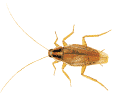 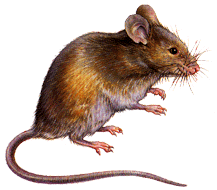 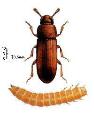 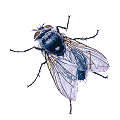 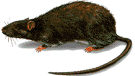 Milieu : lutte contre les nuisibles
entretenir les abords immédiats de l’établissement
laisser portes / fenêtres / moustiquaires fermées
avoir des égouts protégés
protéger les produits (emballés, recouverts d’un couvercle,…)
éliminer les déchets et les poubelles régulièrement
nettoyer régulièrement les infrastructures, le matériel
stocker les produits à 30 cm des murs
Milieu : lutte contre les nuisibles
Placement de pièges (boîtes d’appât contenant du poison, dont le gestion est souvent confiée à une firme extérieure) et d’insectiseurs
Contrôler les appâts pour détecter indices de présence d’insectes et rongeurs
Attention aux risques de contamination par les pièges(pièges mal placés, insectiseurs au-dessus des surfaces de travail, ...) interdiction de toucher ou de déplacer les boîtes, sauf autorisation.
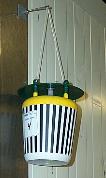 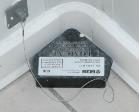 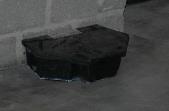 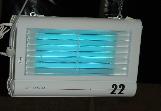 Milieu: nettoyage et désinfection
nettoyage : élimination des souillures (propreté visible des surfaces)
désinfection : élimination de tous les micro-organismes
Milieu : nettoyage et désinfection
4 composantes :
température
chimique
0°c
mécanique
temps
Milieu : protocole de nettoyage
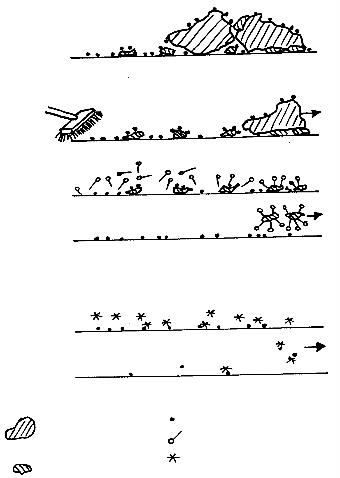 Nettoyage
pré-nettoyage (élimination des gros dépôts de saleté)
Nettoyage(élimination du reste des saletés visibles)
rinçage

Désinfection
désinfection
rinçage final
Milieu : protocole de nettoyage
Que faut-il nettoyer ?

TOUT
absolument tout, sur base d’un plan de nettoyage pré-établi
Milieu : protocole de nettoyage
Quand faut-il nettoyer ?
suivant planning
et, de toute façon, après la fabrication de produits allergènes (nougat, amandes, pistaches, ...)
Milieu : protocole de nettoyage
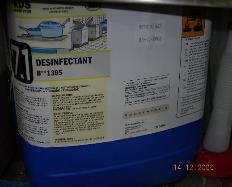 Comment faut-il nettoyer ?
Choisir le produit indiqué dans le plan de N&D 
Respecter le mode d’emploi - concentration- durée d’action- température- actions (frotter, lancer reposer,…)

En fonction du plan de sanitation !

Ne pas nettoyer à proximité de produits ouverts
Après: ranger: rouler les tuyaux, ranger les produits après utilisation,…
Milieu : protocole de nettoyage
enregistrements obligatoires des actions de N & D
contrôles, visuels et éventuellement bactériologiques par prélèvements de surface
DONC: RESPECTER LE PLAN DE NETTOYAGE ET DE DESINFECTION !
Milieu : protocole de nettoyage: respecter le plan de sanitation
Quoi (que nettoyer)
 Qui 
 Comment: quel produit, quelle concentration, quelle durée d’action, quelle température, quelle action mécanique éventuelle (frotter, laisser reposer,…) 
 Quand: à quel moment de la production (changement de batch) et/ou à quelle fréquence

+ respect des procédures de contrôle 
+ les enregistrements
Comment lutter?
Les bonnes pratiques d’hygiène par les « 5 M »
Milieu
Main d’œuvre
Matières premières (+ produits finis et ingrédients)
Matériel et équipement
Méthodes de travail
Main d’œuvre
Le maillon « faible » et le plus important dans la maîtrise de l’hygiène
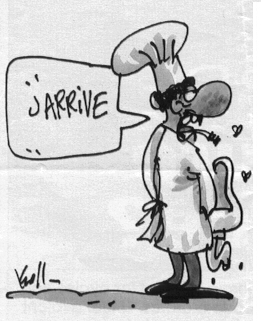 Main d’œuvre
10 à 100000 / cm2
Source de majeur de germes :
1 million  / cm2
10 millions  / gr
100 millions  / gr
100 à 1000 / cm2
100 millions  / gr
Main d’œuvre
Main = source de contamination : 
 lavages fréquents et soigneux des mains
 lave-mains disponibles et équipés
 absence de bijoux (pour faciliter le lavage)
Main d’œuvre : quand se laver les mains ?
Dans le sas avant d’entrer en production
Après d’usage des toilettes
Après une pause – avoir fumé
Après avoir serré les mains de quelqu’un
Après avoir éternué ou s’être mouché
Après toute activité contaminante !

L’usage de gants ne dispense pas du lavage de mains !
Changez de gants après toute activité contaminante !
Main d’œuvre : comment se laver les mains ?
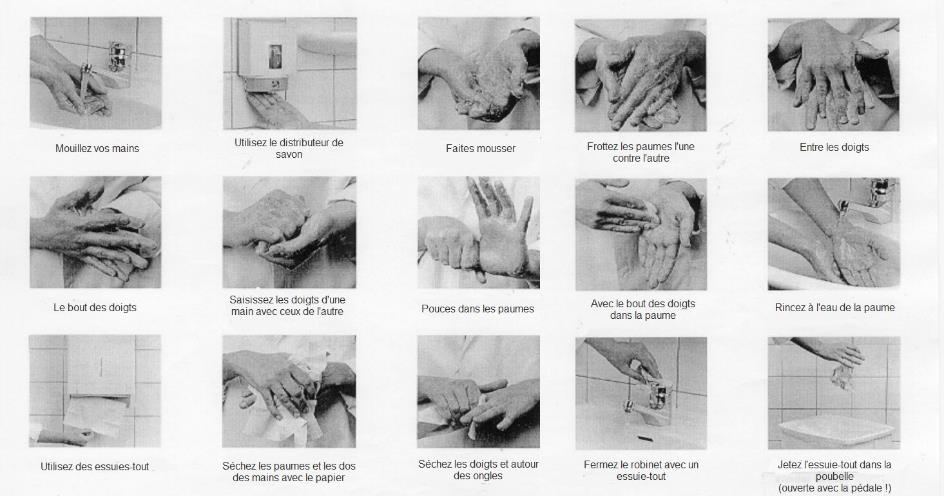 Main d’œuvre
Des vêtements de travail propres
charlotte (coiffe) couvrant l’entièreté des cheveux (y c les oreilles)
couvre-barbe si nécessaire
blouse, propre, de couleur claire, changée quotidiennement (pas de pull ni d’anorak au-dessus de la blouse !)
chaussures de sécurité propre (+ passage par le pédiluve, si existe)
port éventuels des gants

S’équiper du haut vers le bas: coiffe puis tablier puis chaussures
Main d’œuvre
Blessures cutanées :utilisation de pansements spécifiques de couleur bleu(pansement dans lequel est incorporé un bout de métal qui sera détecté lors du passage au détecteur de métal)
Maladies :signaler à son responsable si on se sent malade
Main d’œuvre
ongles : doivent être courts et propres; pas de vernis
parfum et maquillage : doit être léger
bijoux : 
pas de montre
pas de collier, 
pas d’anneau (les alliances sont tolérées)
pas de bijoux
pas de boucle d’oreille
pas de piercing visible
Main d’œuvre
Interdiction formelle de fumer(sauf à l’extérieur et dans les endroits prévus à cet effet)(rappel: se laver les mains après avoir fumé)
Interdiction de manger et de boire dans l’atelier(sauf de l’eau à des endroits spécifiés)
Jamais d’effets personnels dans les ateliers
Vestiaires
Ne pas laisser traîner des vêtements
Rien sur les armoires
Séparer les objets personnels – de travail
Comment lutter?
Les bonnes pratiques d’hygiène par les « 5 M »
Milieu
Main d’œuvre
Matières premières (+ produits finis et ingrédients)
Materiel et équipement
Méthodes de travail
Matières premières
Les matières premières doivent être irréprochables  le controle des MP à la réception est donc un poste clé
Matières premières – produits finis - ingrédients
Contrôler systématiquement, de manière visuelle, toutes les marchandises :
Si hygiène du fournisseur et du moyen de transport insatisfaisante
Si emballage ouvert, déchiré, abîmé, sali, troué, ...
Si défaut de couleur, aspect anormal, odeur désagréable
Si absence d’étiquette ou étiquette non conforme
Si température ou date de péremption dépassées
Si tout autre “non-conformité” est constatée

 Refuser les produits non conformes !Et compléter un document de non-conformité
Stockage
Aspects généraux du stockage :
local spécifique
entreposage sur les étagères : le plus propre au-dessus, le plus sale (cartons, ...) en-dessous
ne rien poser directement au sol ni contre les murs (min 30 cm)
recouvrir les produits
Tous les produits / palettes doivent être étiquettés
bien aérer
entreposer à l’abri de l’humidité (produits secs)
éviter les trop grands écarts de température
stockage spécifique des allergènes
Gestion des stocks
FIFO : First – In, First – Out: Si vous devez choisir entre l’utilisation de silos, sacs, boîtes,… équivalents, choisissez les produits les plus proches de la date de péremption.
Chaîne du froid
Conservation réfrigérée :
conserver les produits sous chaîne du froid (T° spécifique fonction du produit) tout au long du processus (fabrication, stockage et expédition)
contrôler les températures
Méthode de travail : ne sortir de la chambre froide que les quantités nécessaires
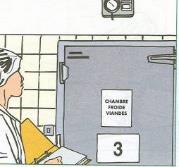 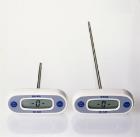 Comment lutter?
Les bonnes pratiques d’hygiène par les « 5 M »
Milieu
Main d’œuvre
Matières premières ou produits
Matériel et équipement
Méthodes de travail
Matériel
Surfaces lisses, non absorbantes, lavables et non toxiques, bien entretenues

Matériaux interdits ou à éviter : aluminium (dans l’établissement manipulant de la viande), bois, fer, cuivre, verre
Equipement “de conception hygiénique” :
doit pouvoir être nettoyé facilement
doit protéger les aliments des sources de contaminations
Matériel
Entretien et interventions techniques
plan préventif de maintenance
calibration
utilisation de lubrifiants alimentaires
respect de hygiène lors des interventions techniques
procédure de libération de ligne après intervention technique
attention : enregistrement des bris de verre (procédure spécifique)
Comment lutter?
Les bonnes pratiques d’hygiène par les « 5 M »
Milieu
Main d’œuvre
Matières premières ou produits
Materiel et équipement
Méthodes de travail
Méthode
= employer les bonnes méthodes pour empêcher :
la contamination (par l’un des dangers)
la multiplication (bactérienne)
la re-contamination

Beaucoup de points ont déjà été abordés dans les dias précédentes !  
Méthode
Respect de la chaîne du froid et de la chaîne du chaud
Méthode
Le couple temps / température :
le froid ne tue pas les microbes mais évite leur développement (stockage)
la chaleur peut tuer les microbes (pasteurisation, rechauffement, maintien au chaud, ...)
65°
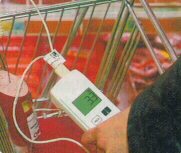 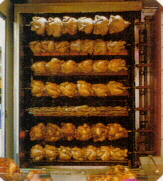 7°
4°
0°
-18°
Méthode
Enregistrements (en général)
complétez correctement les documents de production (date, heure, volume produit, codes produits utilisés, nom de l’opérateur, température observée,…)
Ces infos pourraient être demandées lors des auditsImportant d’être rigoureux (aussi) administrativement!
Méthode
Enregistrements et traçabilité La « traçabilité » est un des enregistrements essentiels à assurer.

Légalement, certaines informations relatives aux produits entrants/sortants doivent être enregistrées: - la nature des produits et leur identification, leur quantité, - la date de leur réception / livraison, - l’identification du fournisseur / client.
Un bon système de traçabilité permettra entre autres d’assurer un retrait de produit rapide et pas trop coûteux en cas d’incident lorsque ce produit est déjà sorti de l’entreprise.
Méthode
Enregistrement et traçabilité Pour assurer ce suivi, les produits (entrants/sortants) sont porteurs d’un « numéro de lot ».Ces numéros sont généralement enregistrés par un scanner qui lit un « code-barre ».  vérifier l’exactitude à chaque utilisation
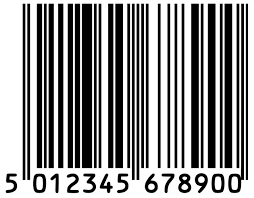 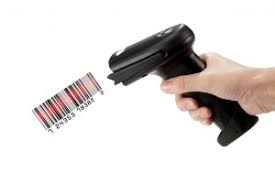 Méthode
Enregistrement et « non-conformités »
Une « non-conformité »  = une situation où un produit ne répond pas aux exigences de qualité ou de sécurité alimentaire.

Il est crucial de s’assurer que le produit non-conforme a été clairement identifié et mis hors circuit !
Il est particulièrement important d’enregistrer toute « non-conformité » !La gestion des produits non conformes - repose sur une procédure- fait impérativement l’objet d’enregistrements.
Méthode
Ordre, rangement et propreté 
Rangez votre poste de travailNe gardez près de vous que les éléments indispensables à votre travail Enroulez les tuyaux après utilisation, Evacuez les déchets régulièrementRangez rapidement vos outils après utilisation…
Il existe des méthodes (exemple: méthode des « 5S ») pour organiser l’ordre, le rangement et la propreté
Conclusion
Tous ces principes, pratiques et méthodes de travail constituent les  “bonnes pratiques de fabrication” (ou “bonnes pratiques d’hygiène” - BPH)
Leur respect permet de réduire les risques pour la sécurité alimentaire
Chacun est concerné, doit les respecter et fait partie de la chaîne 

Il suffit qu’un seul musicien joue faux pour que le concert soit raté !
La pyramide des priorités
Ces bonnes pratiques constituent la base: elles doivent être définies et appliquées avant d’entamer d’autres démarches (HACCP, certification, …)
Les points critiques de controle (CCP) du plan HACCP
Les points d’attention (ou “mesures de maîtrise générales”)
Respect des bonnes pratiques de fabrication
Un mot sur les référentiels
un référentiel légal: la méthode HACCP« Hazard Analysis and Critical Control Point » (analyse des dangers et maîtrise des points de contrôle critiques)

des référentiels «commerciaux », imposés par les clients (distributeurs – grandes surfaces) tels que:
BRC (British Retail Consortium) (GB, NL)
IFS (International Food Standard) (D, F)
ISO 22000 (mondial)
FSSC (mondial)
…
Notions de législation
Législation à deux niveaux
Au niveau européen: une série de « règlements » et de « directives » uniformisent les règles/normes d’hygiène et de contrôles
Au niveau national: les entreprises alimentaires sont surveillées par l’AFSCA (Agence Fédérale pour la Sécurité de Chaîne Alimentaire = organisme fédéral chargé de surveiller l’ensemble de la chaîne alimentaire, depuis l’agriculture jusqu’à la livraison au consommateur)
Cadre législatif général
Cadre législatif complexe: il existe plein de lois relatives à la sécurité alimentaire, souvent très spécifiques.Exemples: - étiquetage des denrées alimentaires préemballées- matériaux en contact avec des denrées alimentaires- OGM- additifs- allergènes- … 
 Focus ici uniquement sur quelques aspects légaux généraux
Législation belge : A.R. dit “autocontrôle” complète le “paquet hygiène”
Le paquet hygiène   = une série d’obligations relatives à- l’infrastructure, - aux équipements - à la manière de produire (= “les bonnes pratiques de fabrication”)

Complété par l’Arrêté royal du 14/11/2003 relatif à l’autocontrôle, à la notification obligatoire et à la traçabilité dans la chaîne alimentaire
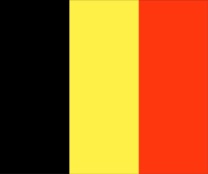 Contexte légal
Législation belge
Arrêté royal du 14/11/2003 relatif :
 à l’autocontrôle 
 à la notification obligatoire 
 à la traçabilité dans la chaîne alimentaire(AR = traduction en droit belge d’un règlement européen)
(un arrêté ministériel en 2005 assouplit les modalités d’application de l’autocontrôle et de la traçabilité dans certaines entreprises du secteur des denrées alimentaires)
GUIDE AUTOCONTRÔLE SECTORIEL : « Guide pour l’instauration d’un système d’autocontrôle dans votre secteur »
Législation belge: l’A.R. du 14/11/2003
Autocontrôle
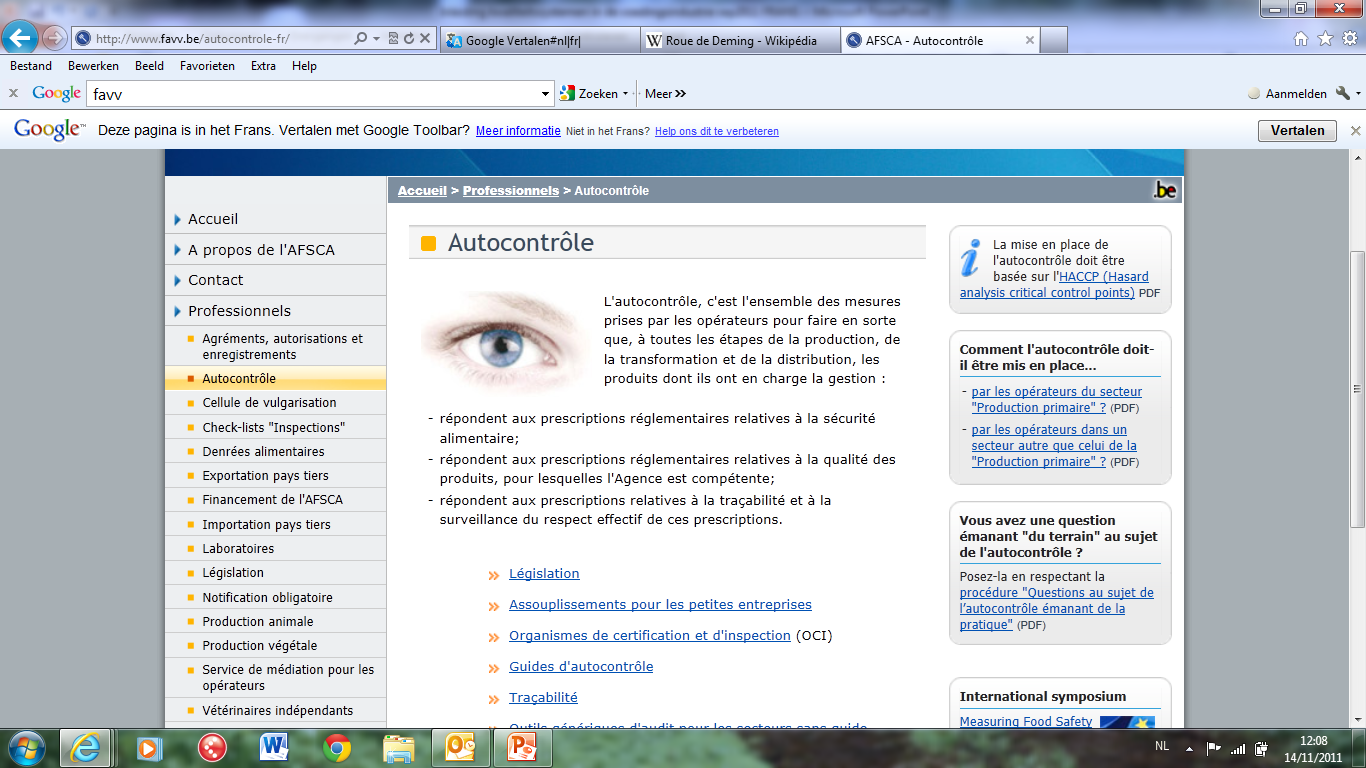 Législation belge: l’A.R. du 14/11/2003
Autocontrôle
Obligation de la mise en place d’un système d’autocontrôle (SAC)
…basé sur les guides sectoriels (approuvés par l’AFSCA)…construit à l’aide de la méthode HACCP

…surveillé par AFSCA /par un OCI (organisme de certification/inspection) agréé par l’AFSCA (possible uniquement s’il existe un guide sectoriel)

Une validation (non obligatoire) permet d’alléger/espacer les inspections de l’AFSCA et de payer moins de frais de contribution au fonctionnement de l’AFSCA (« bonus »)
Législation belge: l’A.R. du 14/11/2003
B. La traçabilité
Identification de chaque opérateur et de chaque produit (notion de « lot »)
l’entreprise doit disposer de systèmes/procédures permettant d’enregistrer pour les produits entrants et sortants:. La nature. L’identification. La quantité. La date de réception/livraison. L’identification du fournisseur / de celui à qui est livré le produit. + d’éventuelles d’autres données
l’entreprise doit disposer de système/procédures permettant d’établir la relation entre les produits entrants et sortants et permettant leur traçabilité à toutes les étapes de la production et de la distribution

Plus un système de traçabilité est fin, plus il permettra de minimiser les conséquences d’un éventuel rappel produit
A.R. du 14/11/2003
C. Notification obligatoire
Obligation de - notifier à l’AFSCA si des produits mis sur le marché peuvent être préjudiciables à la santé humaine, animale ou végétale 
- informer également des mesures prises pour prévenir et éliminer les risques. Si le produit a déjà quitté l’entreprise, l’exploitant engage immédiatement le retrait du marché et le rappel des produits concernés. Si le produit a déjà atteint le consommateur, un communiqué de presse peut s’avérer indispensable.
La méthode HACCP : 7 principes
identifier les dangers potentiels et les mesures préventives correspondantes
déterminer les points critiques (points sur lesquels on peut agir ou prévenir, réduir ou éliminer un danger)
établir des normes et seuils de tolérance
mettre en place un système de surveillance
établir les actions correctives en cas de dépassement
élaborer un système documentaire
mettre à jour les procédures
La méthode HACCP : 7 principes
identifier les dangers potentiels et les mesures préventives correspondantes
déterminer les points critiques 
établir des normes et seuils de tolérance
mettre en place un système de surveillance
établir les actions correctives en cas de dépassement
élaborer un système documentaire
mettre à jour les procédures
La méthode HACCP : 7 principes
identifier les dangers potentiels et les mesures préventives correspondantes

Une mesure de maîtrise est une action à prendre pour maîtriser un danger potentiel pour la sécurité alimentaire.Des mesures de maîtrise doivent être définies pour tous les dangers potentiels représentant un risque significatif pour la santé du consommateur. C’est le rôle de votre responsable qualité et de son équipe éventuelle de lister ces dangers et les mesures de maîtrise.
La méthode HACCP : 7 principes
identifier les dangers potentiels et les mesures préventives correspondantes
déterminer les points critiques 
établir des normes et seuils de tolérance
mettre en place un système de surveillance
établir les actions correctives en cas de dépassement
élaborer un système documentaire
mettre à jour les procédures
La méthode HACCP : 7 principes
2. déterminer les points critiquesLes mesures de maîtrise sont de 2 types : générales ou spécifiques. 1. Les mesures de maîtrise générales définissent le cadre d’actions importantes mais non cruciales pour assurer la sécurité alimentaire du consommateur.
2. Les mesures de maîtrise sont dites « spécifiques » si elles portent sur ce que l’on appelle un « CCP » (voir dia suivante).
La méthode HACCP : 7 principes
2. déterminer les points critiquesUn « CCP » - « Critical Control Point » en anglais, « point critique de contrôle» (ou « point critique de maîtrise ») en français  est une étape à laquelle - une mesure de maîtrise peut être appliquée ET - lorsque cette mesure est cruciale pour prévenir, éliminer, ou ramener à un niveau acceptable un danger lié à la sécurité alimentaire. Attention : les 2 conditions doivent être réunies !C’est le rôle de votre responsable qualité et de son équipe éventuelle de les identifier et de définir comment les maîtriser (cf. principes 2 à 7 de la méthode).
La méthode HACCP : 7 principes
identifier les dangers potentiels et les mesures préventives correspondantes
déterminer les points critiques (points sur lesquels on peut agir ou prévenir, réduir ou éliminer un danger)
établir des normes et seuils de tolérance
mettre en place un système de surveillance
établir les actions correctives en cas de dépassement
élaborer un système documentaire
mettre à jour les procédures
La méthode HACCP : 7 principes
Chaque « CCP » fait l’objet d’une « fiche CCP » reprenant 
les dangers
les mesures préventives (pour éviter le dépassement des valeurs limites)
les mesures de maîtrise
les valeurs limites à ne pas dépasser
les mesures correctives: actions à prendre si dépassement des valeurs limites

Concrètement, ces fiches sont intégrées dans vos fiches de poste pour que vous sachiez clairement et très concrètement ce que vous devez vérifier et à quel moment, ainsi si que les actions à mener en cas d’incident.
La méthode HACCP : un exemple
A l’étape « réception matières premières », la qualité a identifié deux  dangers possiblement maîtrisables. 
Aucun des deux n’est considéré comme CCP: - 1er danger : une livraison non conforme suite à la présence de moisissure  mesure de maîtrise = contrôle visuel à la réception ; - 2ème danger: une livraison non conforme suite à la présence de métaux lourds, de pesticides ou de mycotoxines   mesure de maîtrise = demander au fournisseur un certificat pour les produits concernés
La méthode HACCP : un exemple
Un exemple de CCP:  à l’étape « soutirage » dans une brasserie, la qualité a identifié un CCP: Une fiche reprend 
Le danger: présence de morceaux de verre (danger de type physique) dans des bouteilles suite à un bris de verre
Les mesures préventives: entretien préventif de la soutireuse, éviter les chocs thermiques, réglages réguliers de la soutireuse
Les mesures de contrôle: contrôle régulier de la soutireuse et du processus de soutirage (toutes les x heures, toutes les y bouteilles),…
Limites critiques: aucun morceaux de > 7 mm dans les bouteilles
Mesures correctives en cas d’incident: isoler et écarter les bouteilles abîmées, rincer la soutireuse au jet d’eau pour évacuer les morceaux de verre, contrôler si absence de morceaux de verre, identifier et résoudre les causes de l’incident, vérifier si problème résolu avant relance production, contrôle du soutirage pendant x minutes après relance,…
Les référentiels commerciaux
= normes de sécurité alimentaires communes à certains grands distributeurs (qui les ont développées) réunis en « consortium ». - imposent des exigences complémentaires au simple respect de l’HACCP- basées sur un système d’évaluation (audit) (théoriquement !) uniforme (les distributeurs du consortium font confiance à cet auditeur).


Objectif:  pour les grands distributeurs (Carrefour, Delhaize,…): homogénéiser les pratiques d’achats vis-à-vis des fournisseurs (les entreprises alimentaires) et diminuer ainsi les temps/coûts d’audit
Les référentiels commerciaux
Important en particulier pour les produits vendus sous marques distributeurs car la responsabilité de l’enseigne est directement engagée.  passage souvent obligé pour les entreprises souhaitant livrer aux grandes surfaces !
Les référentiels commerciaux
Des sociétés de certification sont mandatés par les clients pour auditer les entreprises, et leur accorder la certification si l’entreprise répond aux exigences
Lorsque des manquements sont constatés, le rapport d’audit mentionne ces « non-conformités » (mineures ou majeures). L’entreprise auditées devra les corriger.
Les référentiels commerciaux
audit par organisme auditeur « agréé » mais indépendant De plus en plus souvent, audits « surprise »
les éventuelles «non-conformités » (NC) sont classées selon leur gravité en …* critiques (ou « KO »)* majeures* mineures  « grade » de réussite selon le nombre de NC et leur gravité (A+ / A / B+ / …/ C …voire échec !)
Les principaux référentiels commerciaux
BRC (et « variante » pour PME: : BRC « global market »)
IFS (et «variante » pour PME : IFS « global market »)
ISO 22000
FSSC 22000
FSMA (pour exporter aux E-U)
…
Les référentiels commerciaux: BRC
BRC = British Retail Consortium
Standard uniforme pour la plupart des grandes enseignes britanniques 
Depuis 1998 (premier des référentiels spécifique en sécurité alimentaire); actuellement, version 8
Les référentiels commerciaux: IFS
IFS = International Food Standard
Standard uniforme pour la plupart des grandes enseignes françaises, allemandes et italiennes (ex: Carrefour, Auchan, Casino, Picard, Cora,…)
Depuis 2001 (actuellement version 7)
BRC ou IFS ?
les enseignes belges et néerlandaises se partagent +/- 50 – 50 entre BRC et IFS; 
les entreprises de production belges aussi; beaucoup ont les deux
Environ 500 entreprises belges certifiées BRC et/ou IFS

Les enseignes plutôt BRC reconnaissent parfois, mais pas toujours IFS et inversement. Ce qui joue, c’est le rapport de force « client-fournisseur » (un exemple: Aldi Belgique préférera IFS à BRC - car le groupe Aldi est allemand- , mais BRC sera accepté…si c’est le référentiel déjà existant dans l’entreprise alimentaire)
Référentiels commerciaux: FSSC 22000
FSSC = Food Safety Certification Scheme
Depuis 2009 (actuellement Version 5)
en gros: FSSC 22000 = ISO 22000 + spécifications techniques couvrant les prérequis de sécurité alimentaire (ainsi, cette norme est reconnue par le GFSI) 
A été développé par des grandes marques de production alimentaires (Unilever, Nestlé, Danone, Kraft,…)
Intégration dans la chaîne: au départ, uniquement fabricants de produits alimentaires, puis aussi secteur emballages,…
Quantitativement: monte en puissance, mais encore peu par rapport au BRC/IFS
Pour mémoire: autres certifications (mais, elles, non liées à la sécurité alimentaire)
Halal
Kasher 
Bio
Gluten Free
Commerce équitable
…